The 4M’s In Construction Management
Lesson Objective
At the end of the lesson the students should be able to;
Establish the relationship between the 4M’s required for a construction project.

Lesson Aims

Identify the Four M’s in construction.

Research control measures for the four M’s.
Lets all think what the 4M’s are in construction?
Answers
Machinery            Materials


 Manpower            Money
Task 1
In pairs students to produce list of resources, which will be required to carry out the construction of a residential building.  Without the use of computers.
Machinery
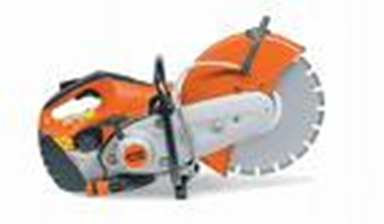 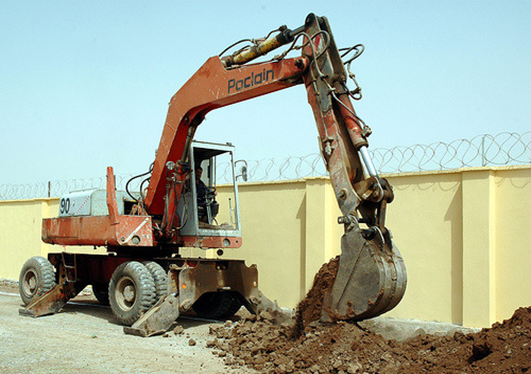 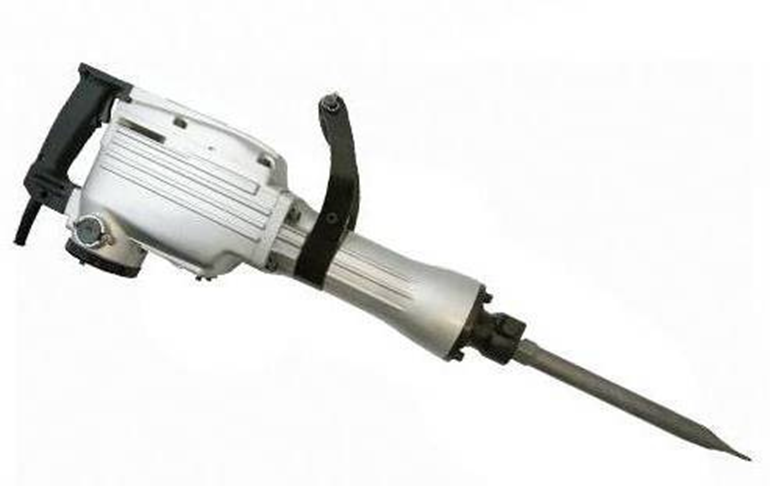 Machinery
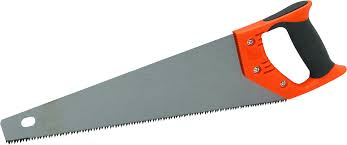 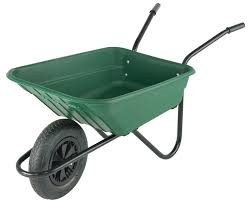 Manpower
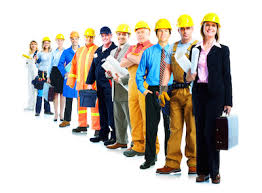 Materials
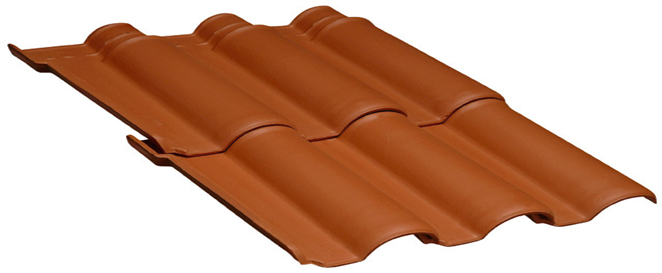 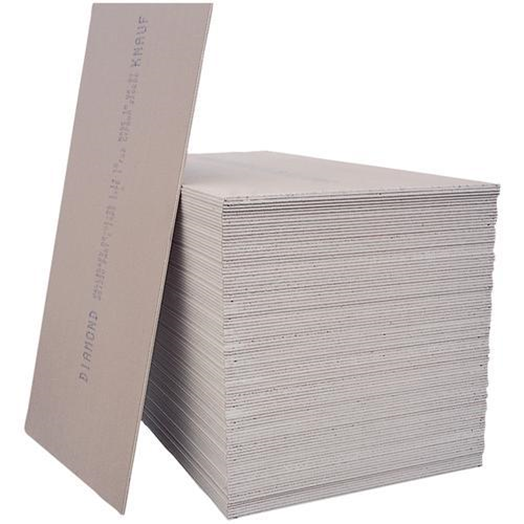 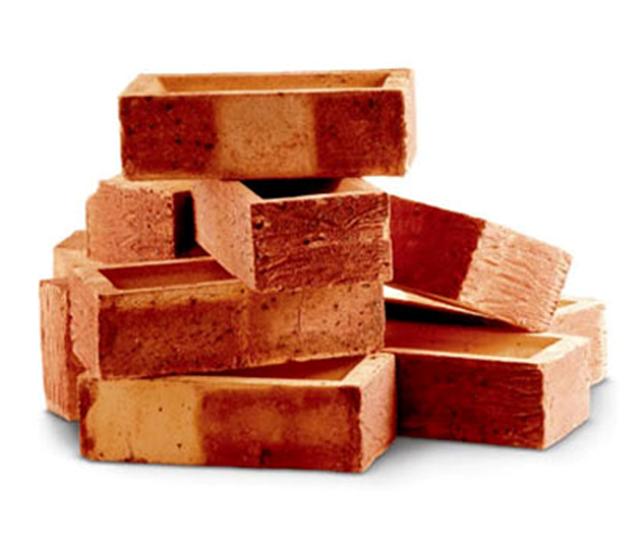 Money
Money is considered the most important of the 4M’s.
Task 2
In Groups produce a presentation detailing the following :
 What type of stock materials do we use in construction?
Explain the importance of money?
What labour will be present on a building site to carry out construction work?
Types of machinery used on site.